Чем занять ребенка дома  в выходные дни?Памятка для родителей разработана педагогом-психологом Стриженко Ольгой Николаевной, ноябрь 2020 года
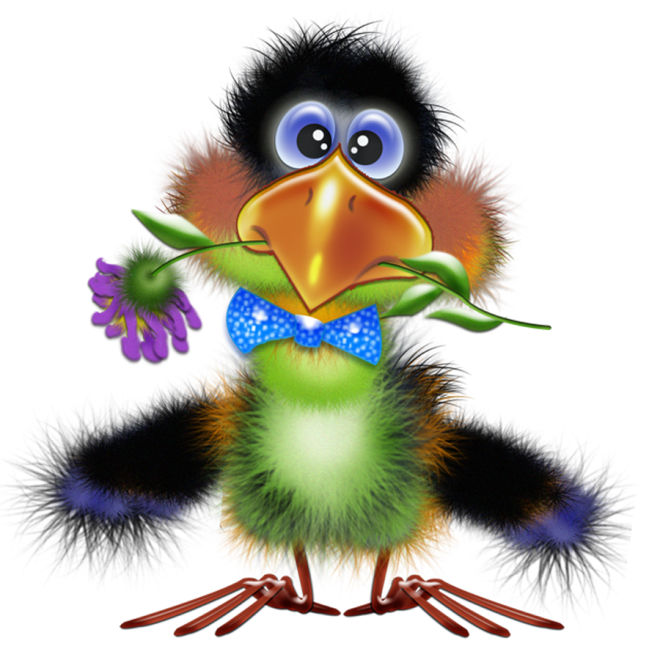 ВАШЕМУ ВНИМАНИЮ ПРЕДЛАГАЮТСЯ ИГРЫ, КОТОРЫЕ ПОМОГУТ УДЕРЖАТЬ РЕБЕНКА НА МЕСТЕ.
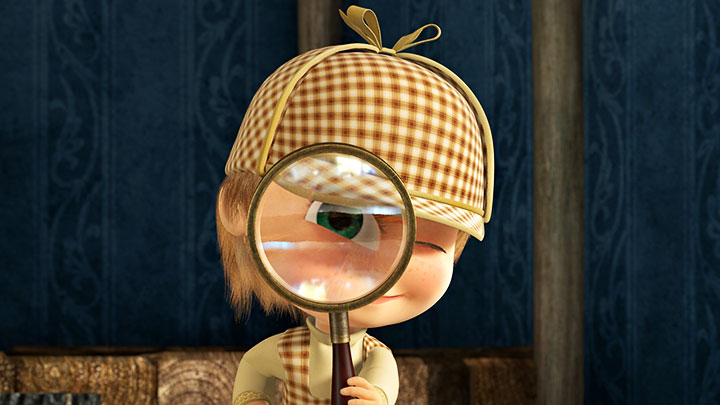 УЛИЧНЫЙ РАЗВЕДЧИК
Назовите ребенку первую букву алфавита и покажите вывеску или надпись на рекламном щите, в которой встречается эта буква (например, «Аптека»). Предложите ему найти другую вывеску, где есть такая же буква. Тот, кто не сможет найти подходящую надпись, пропускает ход.
РАЗНОЦВЕТНОЕ МЕНЮ
Предложите малышу составить меню из продуктов одного цвета. Для начала вместе решите, сколько продуктов будет входить в меню. Например, «Красное меню» из трех блюд: помидора, перца, свеклы.
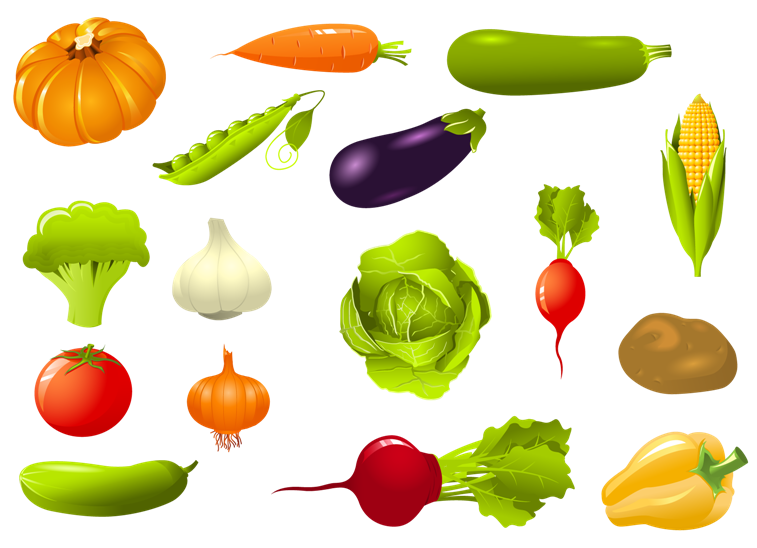 МАЛЕНЬКИЙ ШЕРЛОК ХОЛМС

Поставьте перед ребенком 5-7 предметов. Предложите ему хорошо их рассмотреть и запомнить. Затем попросите его отвернуться или крепко закрыть глаза, а сами уберите один предмет. Теперь малыш должен назвать исчезнувший предмет и описать его. Потом ваша очередь запоминать предметы.
УГАДАЙ-КА!
Возьмите несколько предметов и внимательно рассмотрите их с малышом. Завяжите ребенку глаза шарфом. Заверните один из предметов платок и предложите ребенку на ощупь определить, что он держит в руках. А теперь очередь угадывать.
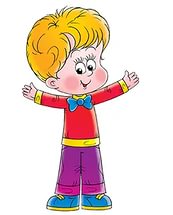 ВЫУЧИТЕ ЗНАКИ ДОРОЖНОГО ДВИЖЕНИ
Прекрасный способ приятно и с пользой провести время со своим малышом – отправиться на прогулку, а по пути рассказывайте ребенку об основных знаках дорожного движения. Пусть это будет не скучная лекция, а веселая викторина, где за правильные ответы положено поощрение. Вообще темой  «походной викторины» может быть все, что угодно, в зависимости от возраста участника – цвета, буквы, чтение надписей, профессии, цифры.
ОБЩЕЕ ХОББИ
Ничто так не сближает, как совместное увлечение. Придумайте, как заинтересовать малыша в собственных хобби. Самые маленькие могут вместе с вами лепить фигурки из соленого теста к праздникам. Детям постарше можно доверить несложную помощь в готовке – например, вырезать из теста печенюшки с помощью специальных формочек, чистить апельсины и бананы, украшать готовые блюда. не забывайте похвалить ребенка за малейший успех. Подключая малыша к «взрослым» хобби, не забывайте о правилах безопасности: не давайте детям до трех лет мелкие предметы, спицы и иголки; следите, чтобы малыш находился на почтительном расстоянии от горячей конфорки.
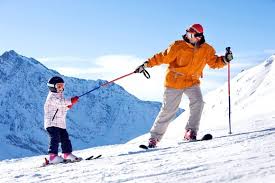 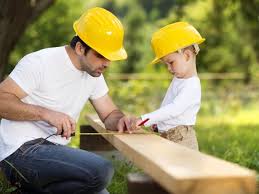